DO NOW
What would you do if slavery came back in North Carolina today and everyone under the age of 22 became a slave?
SLAVE RESISTANCE & REBELLION
January 13, 2014

Objective:1. TSW research and report on slave rebellions.
Learning Goals
EQ: How can change and differences lead to violent conflict? 

LT: I can predict the problems growing sectionalism will create in the territory acquired by the U.S.
 
POU: I can research and report on slave rebellions.
One Definition
Rebellion
An act of violent or open resistance against a ruler or government
Who were the rulers of the slaves?
Slave Resistance
Ways that slaves resisted
Running away
Breaking machinery
Slowing down work
Fighting in Rebellions
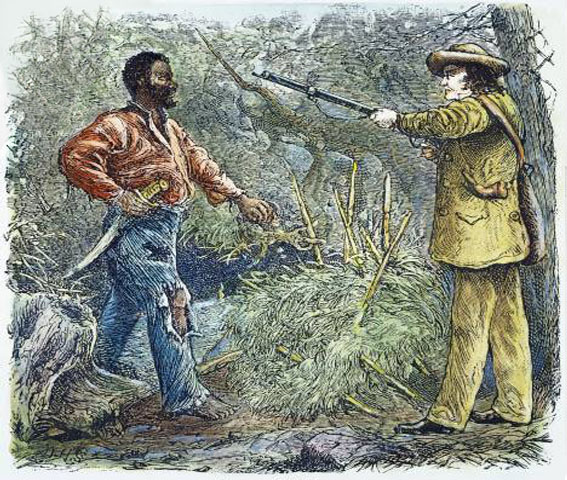 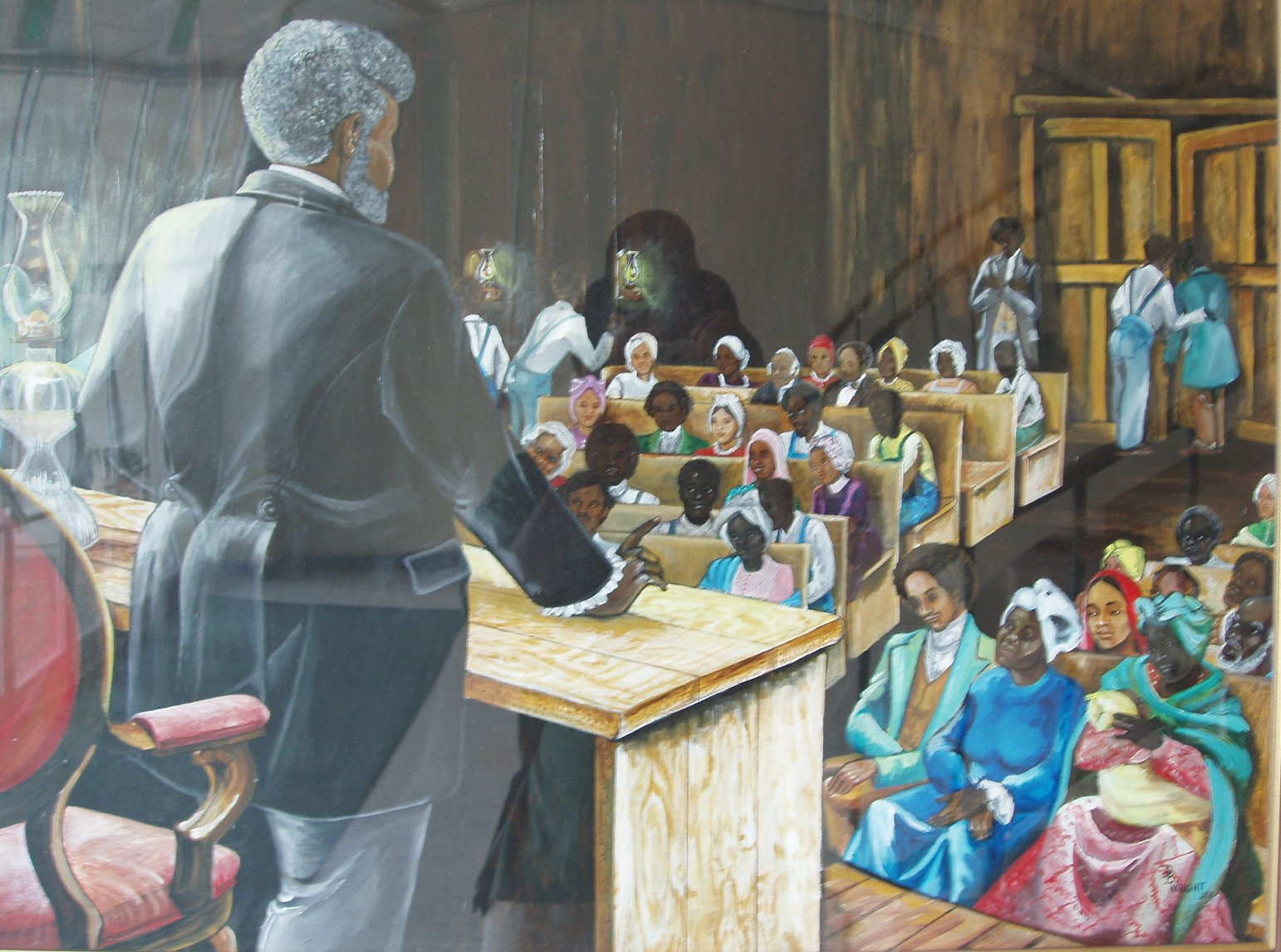 Denmark Vesey’s Rebellion
1821
Vesey was a former slave who purchased his own freedom
The rebellion was stopped while he and others were planning the rebellion
Vesey and others involved were hanged
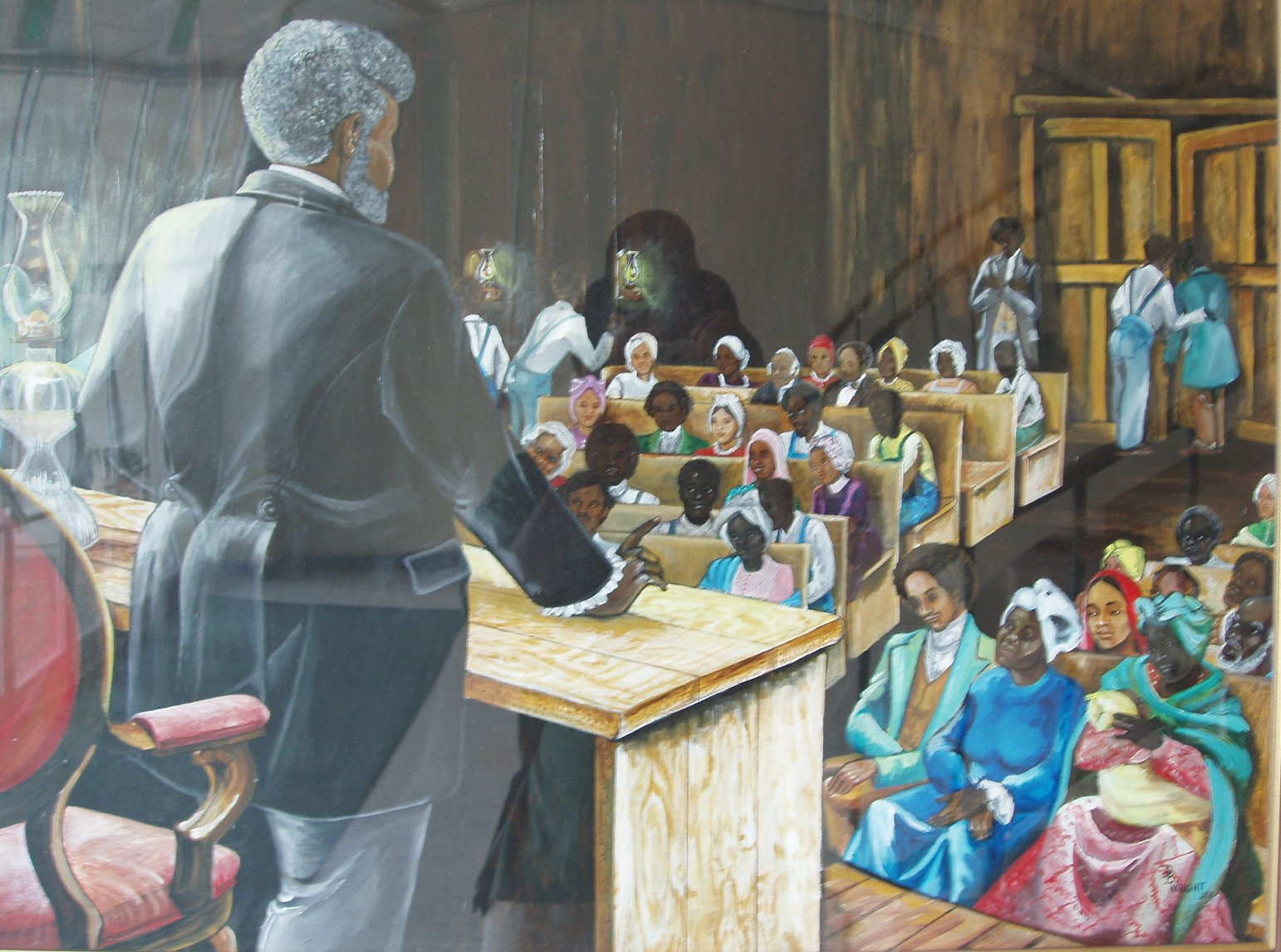 Nat Turner’s Rebellion
1831
Slave preacher from Virginia who led a rebellion of slaves
He believed he was destined by God to rebel
The rebellion killed sixty whites and a hundred blacks before it was stopped
Turner was hanged and skinned
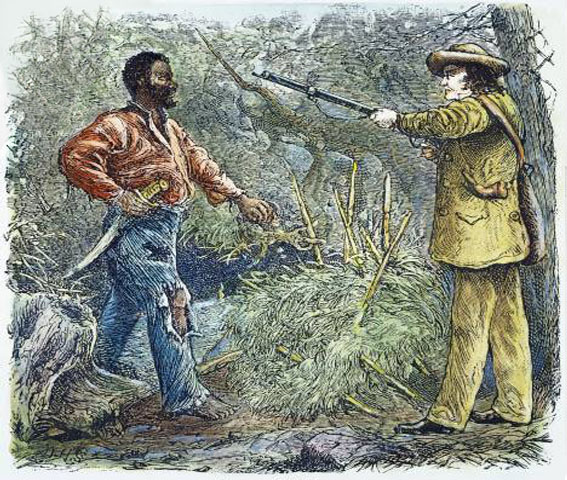